f
f 
I can read and recognise the letter - f
f
The “f” sound is made with your lips.

It is pink, and not red, because it is soft.
f
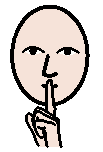 Can you feel the air blowing on your bottom lip when you say this quiet sound?
Look at the next slides.
There are pictures of things that begin with – f.
Say the word and think about what your lips are doing.
f
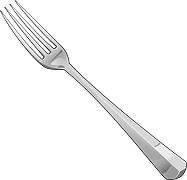 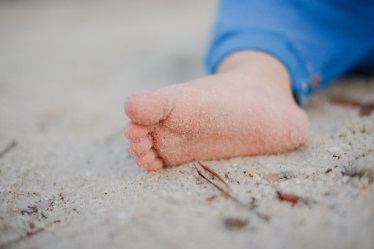 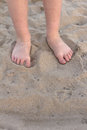 f
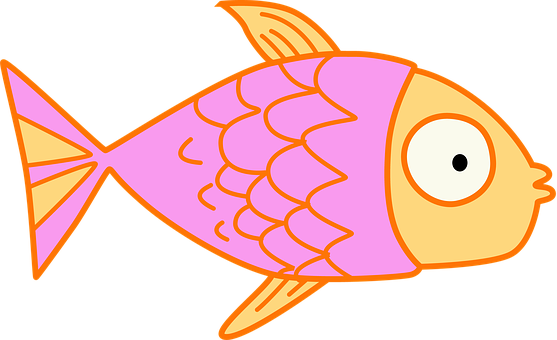 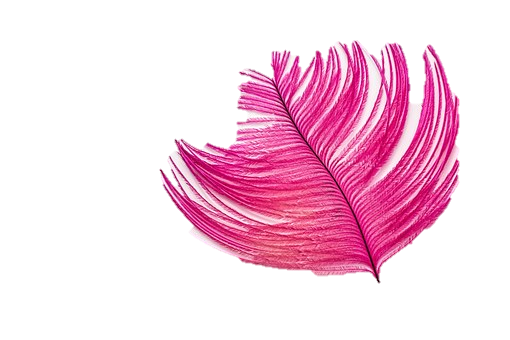 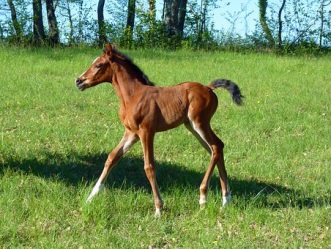 f
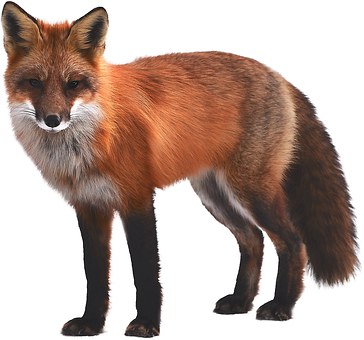 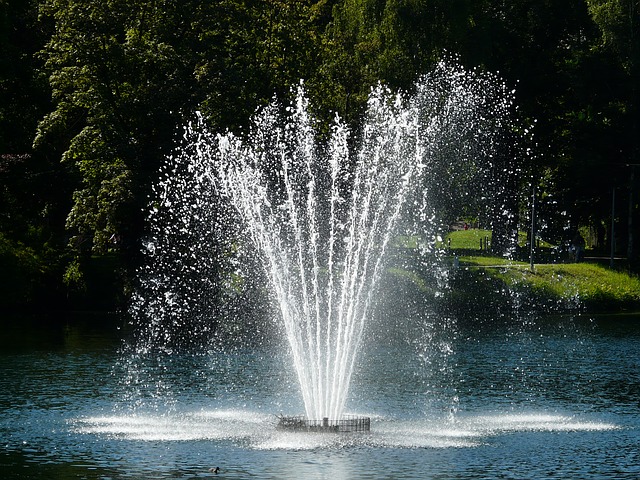 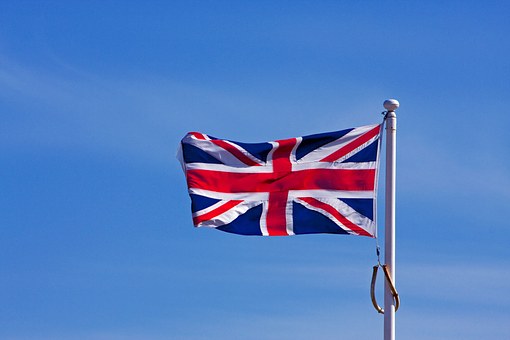 f
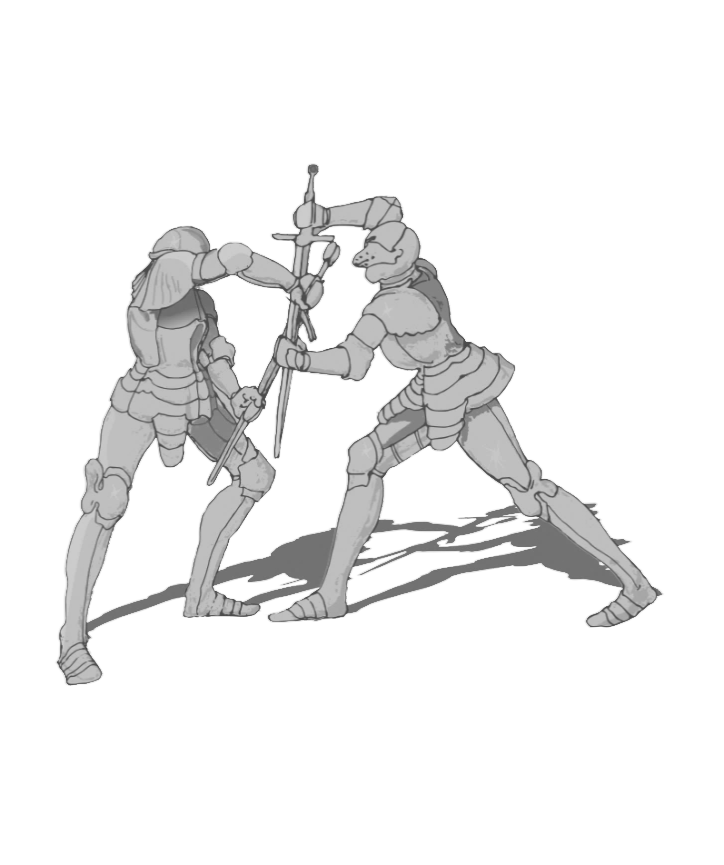 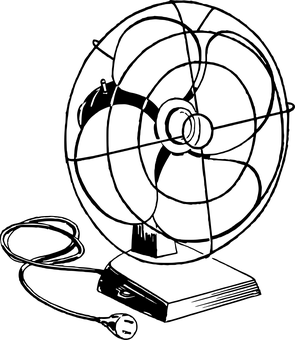 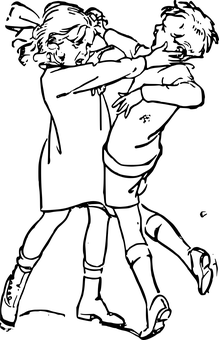 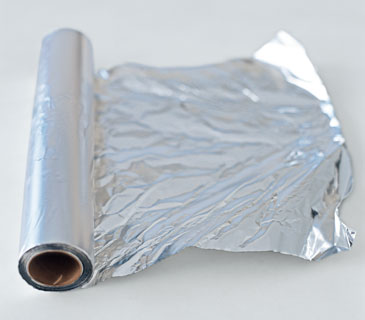 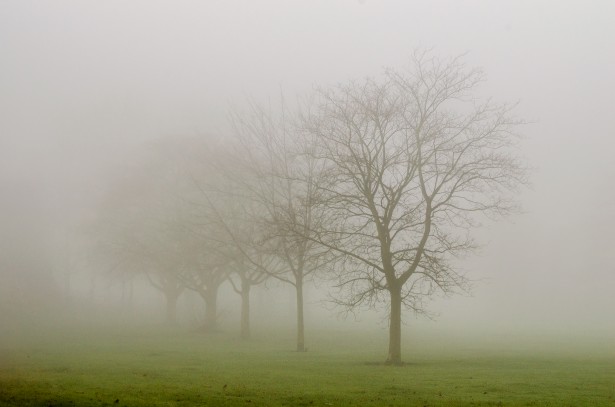 Do you know what kind of birds these are?
f
Can you remember any of the words?
What are they?